My First Choice
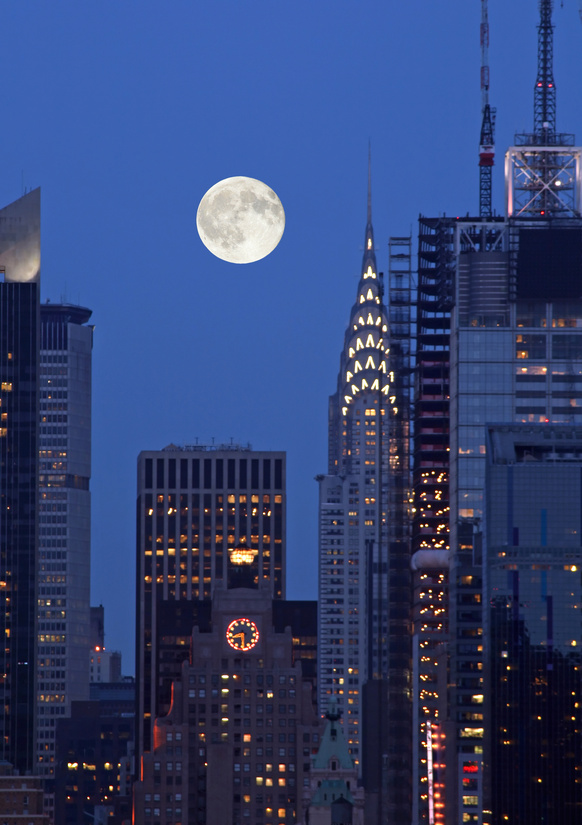 Egypt